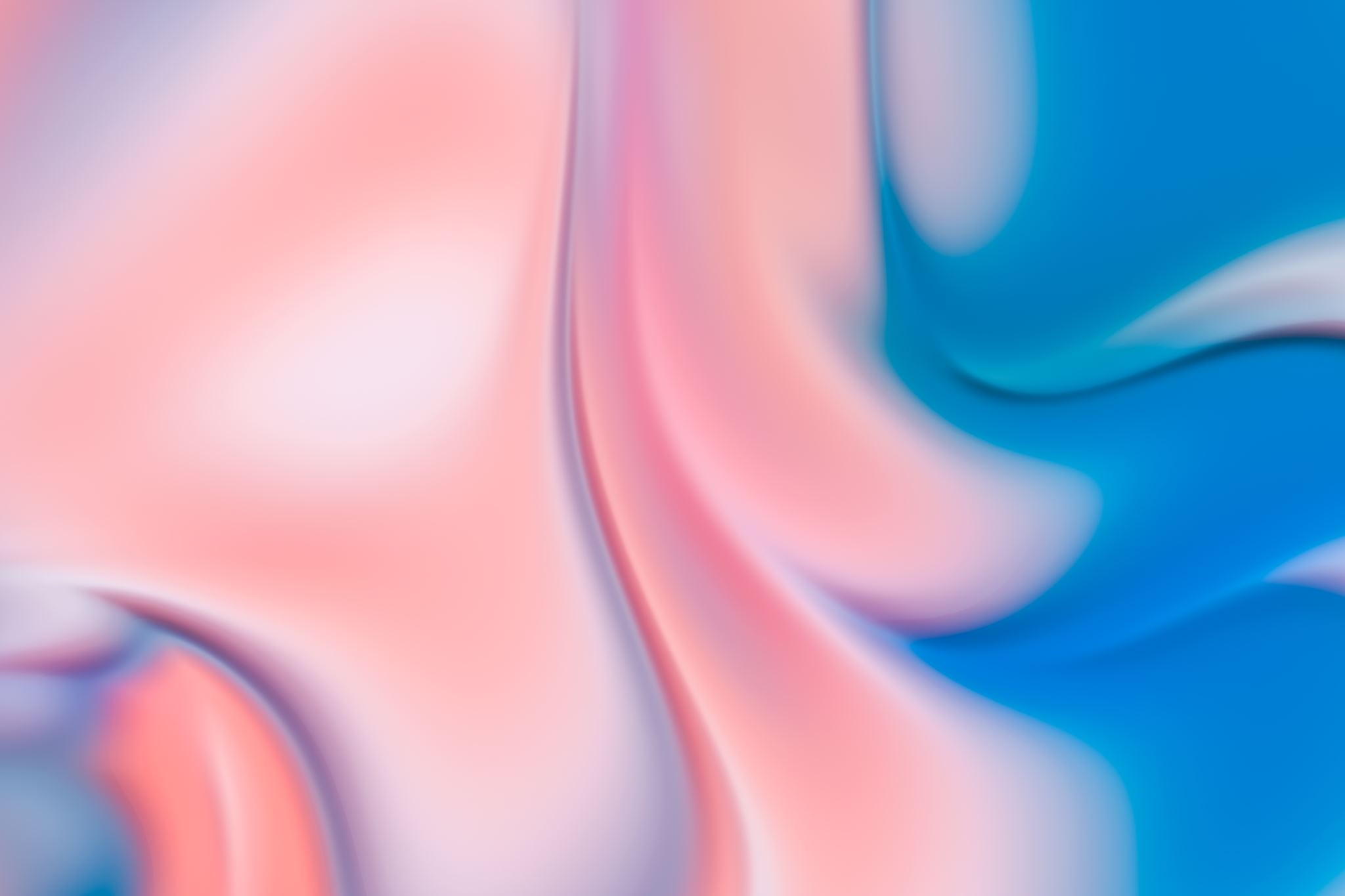 Efecto Slutsky
Renta Compensatoria):
Ejercicio Sencillo para Comprender el Efecto Slutsky (Renta Compensatoria):Supongamos que un consumidor tiene un ingreso I de 100 unidades monetarias, y consume dos bienes: Bien X y Bien Y. Inicialmente, el precio de X es Px=10  y el precio de Y es Py=5.El consumidor tiene una función de utilidad sencilla que depende de los bienes X y Y:                                            U(X,Y)=XxY
Paso 1: Inicializar el consumo.
El consumidor maximiza su utilidad sujeto a la restricción presupuestaria:

I=PX×X+PY×Y = 100=10X+5Y

El consumidor resolvería esta ecuación para encontrar el consumo óptimo de X y Y.

Vamos a resolverlo:

10X+5Y=100.

Supongamos que el consumidor consume 5 unidades de X y 10 unidades de Y. Esto satisface la restricción presupuestaria:

10×5+5×10=100
Paso 2: Cambio en el precio de XAhora, supongamos que el precio de X cambia a Px=8. El consumidor ahora enfrentará un nuevo precio y debe reajustar su consumo. El efecto total será una combinación del efecto sustitución (cambio en las cantidades consumidas debido al cambio en el precio relativo) y el efecto ingreso (cambio en el consumo debido a que el ingreso real cambia).
Paso 3: Efecto sustitución
Para el efecto sustitución, mantenemos el nivel de utilidad constante, es decir, el consumidor debe poder comprar las mismas cantidades de X y Y que antes, pero con el nuevo precio de X. La idea es ajustar el ingreso de modo que la utilidad no cambie.

Usamos la renta compensatoria (compensación por el cambio en el precio de X) para ajustar el ingreso del consumidor para que pueda consumir la misma cantidad de X y Y que antes. Así, necesitamos hallar el nuevo ingreso necesario para mantener el mismo nivel de utilidad:
Desarrollo:
La utilidad inicial fue:
U(X,Y)=5×10=50U
Después del cambio de precio de X, la función de utilidad será la misma, pero ahora con un nuevo precio. Queremos encontrar el ingreso necesario para consumir la misma cantidad de X y Y:
U(X,Y)=X×Y=50U
Para que la utilidad se mantenga igual, mantendremos X=5X,10Y=10, y calculamos el ingreso necesario con los nuevos precios:
I nuevo=PX×X+PY×Y=8×5+5×10=40+50=90
Paso 4: Efecto total
Por lo tanto, el nuevo ingreso necesario para mantener la misma utilidad es 90. Esto nos da el efecto ingreso (o renta compensatoria), que es el ajuste del ingreso necesario para mantener la utilidad constante después del cambio en el precio de X.
El efecto total en el consumo de X y Y es la diferencia entre el nuevo consumo de X y Y con el nuevo precio y el consumo inicial, ajustado por el cambio en el ingreso.
Efecto sustitución: Se da cuando el consumidor cambia la cantidad de X y Y debido al cambio en los precios relativos, pero manteniendo la utilidad constante.
Efecto ingreso: Es el ajuste necesario en el ingreso para mantener la utilidad constante después del cambio en el precio.
Ejercicio empleando la Función de UT Cobb-D
Supongamos que un consumidor tiene una función de utilidad Cobb-Douglas con dos bienes, X y Y:
U(X,Y)=XαYβ
La restricción presupuestaria es:
I=pxX+pyY
Donde:
I es el ingreso total del consumidor.
Px es el precio del bien X.
Py es el precio del bien Y.
El consumidor maximiza su utilidad sujeta a esta restricción.
Datos del Ejercicio:
I=100 (ingreso)
pX=10 (precio de X)
pY=5 (precio de Y)
α=0.5\alpha , β=0.5\beta (pesos de los bienes en la función de utilidad es decir en funcion del ingreso para este caso sera iguales es decir 100 la mitad 50 divido para 100 representa 0,5 tanto para alfa como para beta)
Paso 1: Calcular las demandas iniciales de X y Y
Paso 2: Cambiar el precio de X
Paso 4: Calcular el efecto sustitución (manteniendo utilidad constante)
Paso 4: Calcular el efecto sustitución (manteniendo utilidad constante)
Paso 5: Calcular el efecto ingreso
El efecto ingreso es el cambio en el consumo debido al cambio en el ingreso real. El cambio en la cantidad demandada de X (de 5 a 6.25) es una combinación del efecto sustitución (cambio en el precio) y el efecto ingreso (ajuste en el ingreso real).
Resumen:
El efecto sustitución refleja cómo cambia la demanda de X debido al cambio en el precio de X, manteniendo constante la utilidad del consumidor.
El efecto ingreso refleja cómo el ingreso real del consumidor cambia debido al cambio en el precio de X, lo que afecta su poder adquisitivo y, por lo tanto, su consumo.